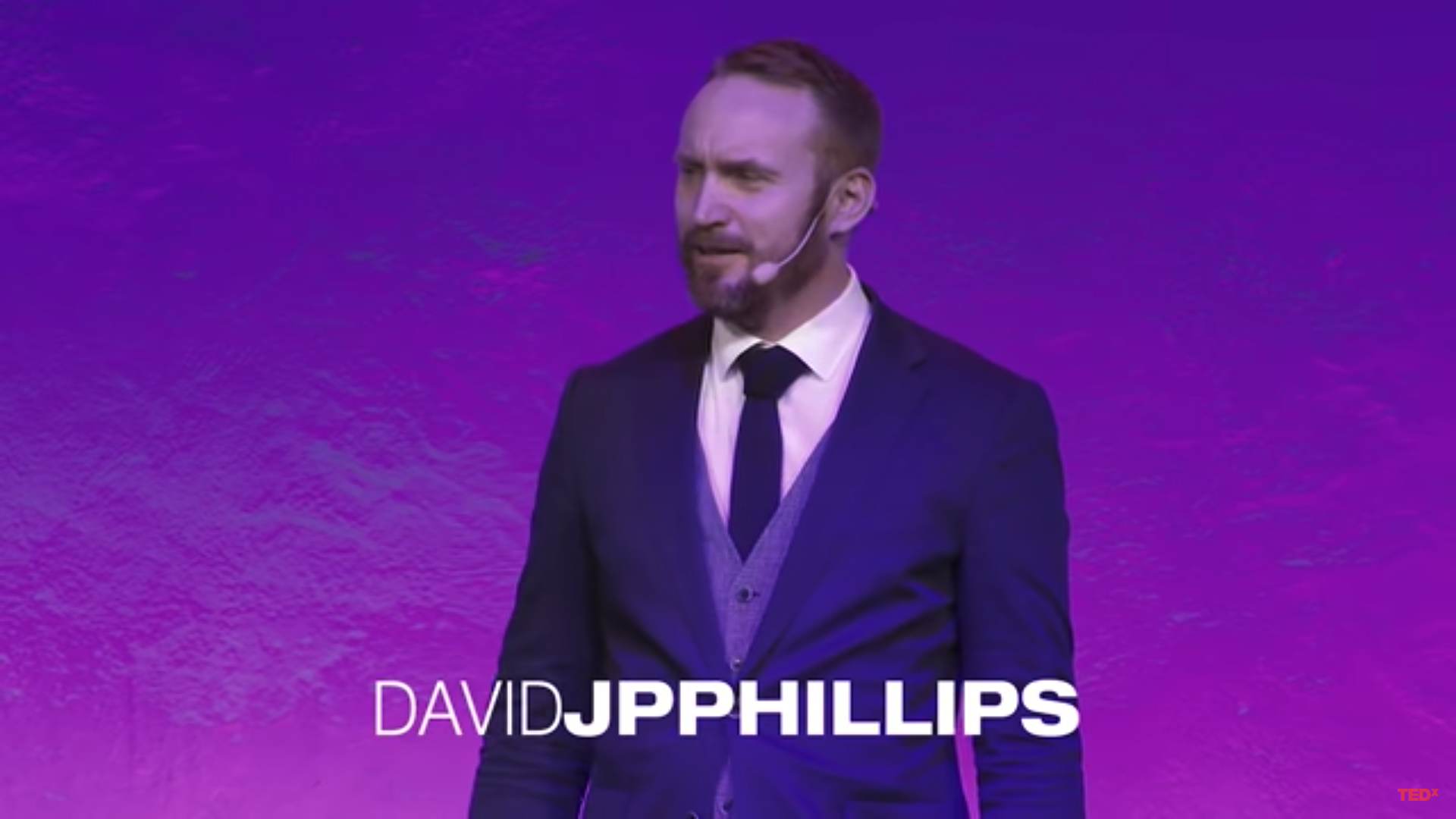 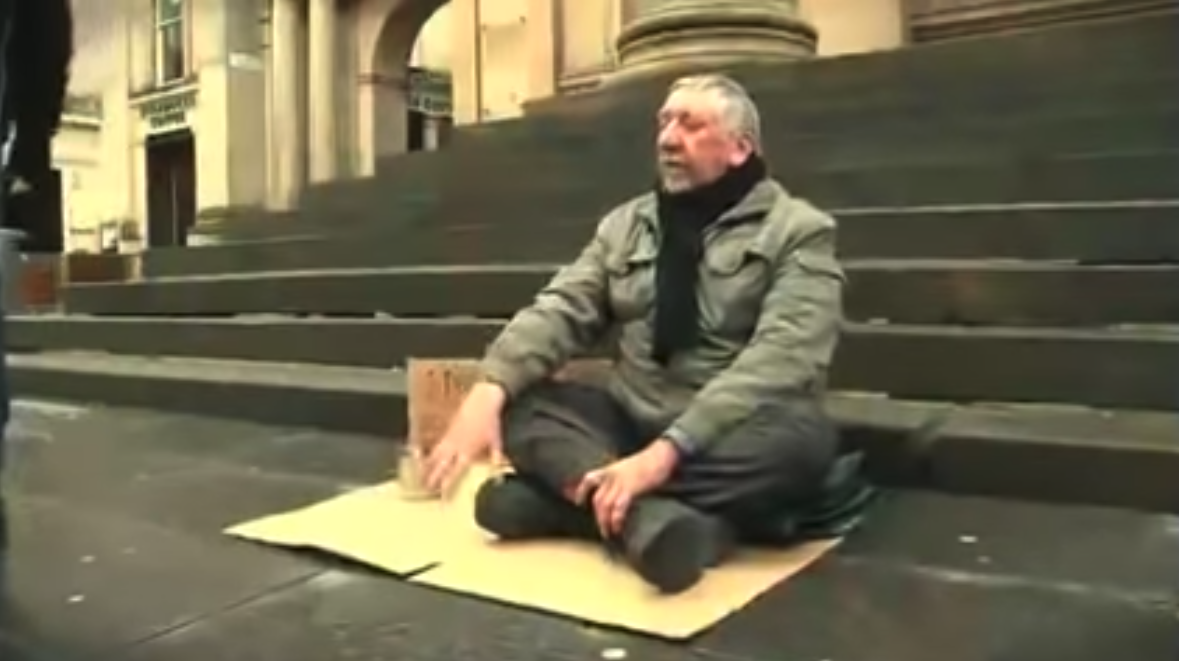 https://sefirot.it/cicero-deck/landing
https://sefirot.it/cicero-deck/landing
* https://solarsystem.nasa.gov/missions/mars-climate-orbiter/in-depth/
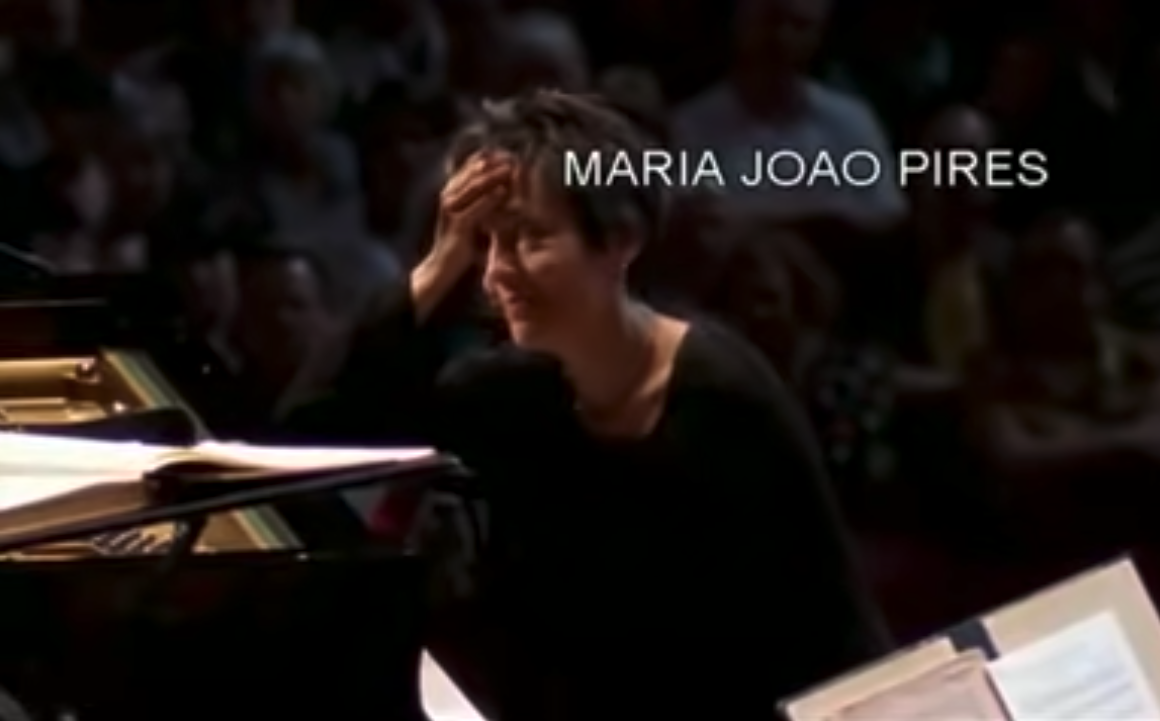 All rights reserved by Center for Creative Leadership - https://www.ccl.org/
All rights reserved by Center for Creative Leadership - https://www.ccl.org/
Post-its for you to use 
Copy paste, crop, increase or decrease size…
Do what serves you best, in any part of this eJournal!
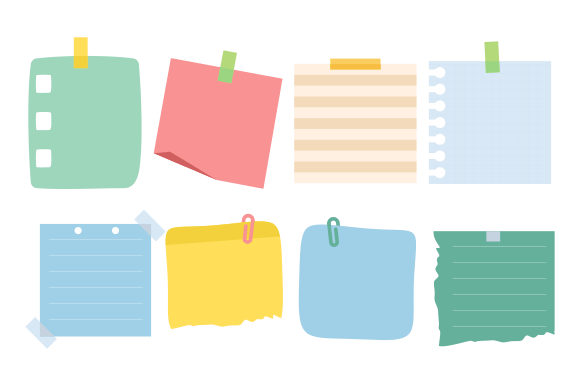 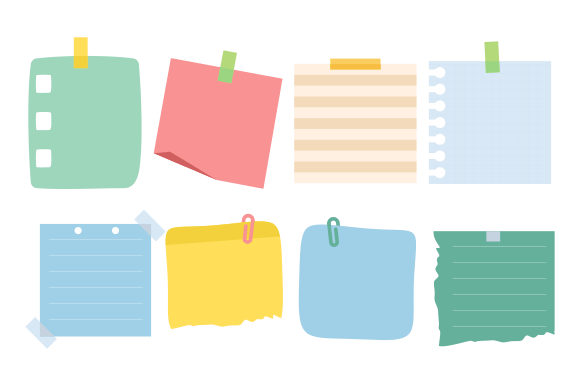 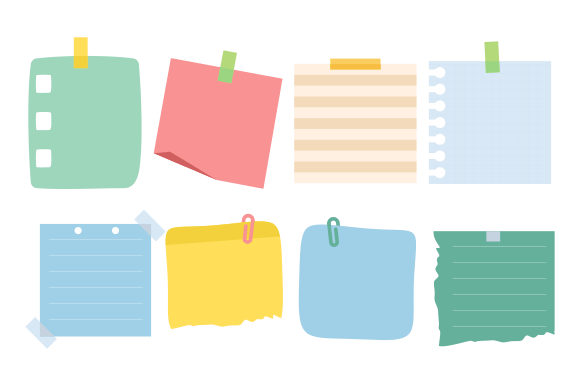 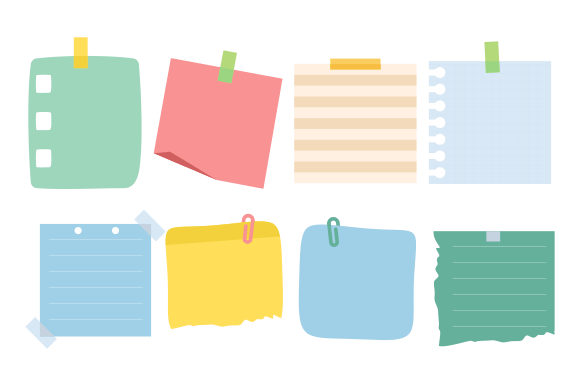 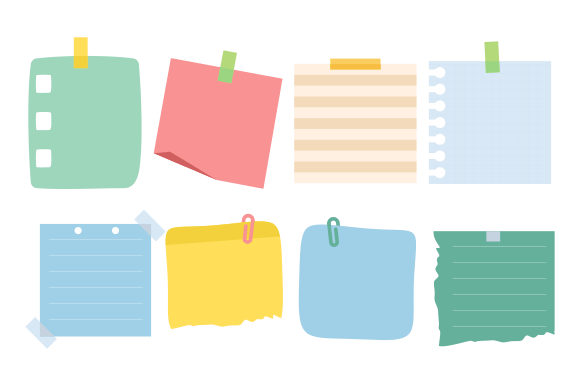 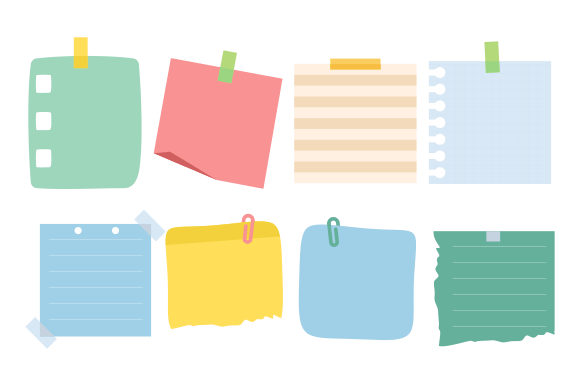 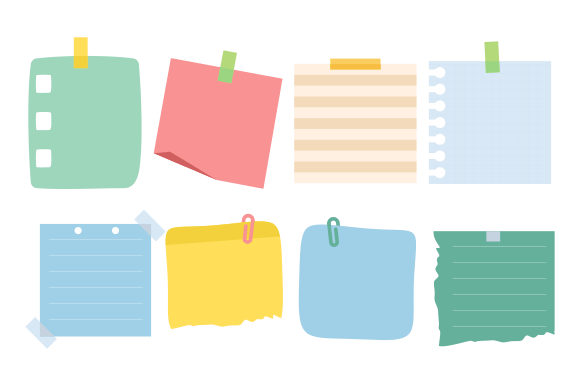 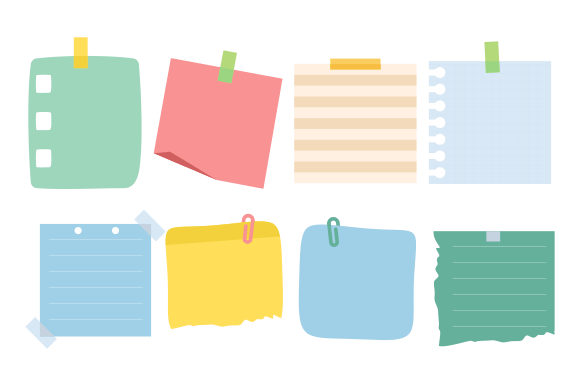